SAC-871T
Building Social Games for Windows 8 with Windows Azure
Nathan Totten
Technical Evangelist
Microsoft Corporation
Agenda slide
WHO WILL BENEFIT FROM THIS TALK
TOPICS
WHAT YOU’LL LEAVE WITH
Understanding of Cloud-based Casual Gaming architectures
Games on Multiple Devices
Architecture of Games
Data
Communication
Handling Scale
Windows 8 Games
Developers
Interested in HTML5 Games
Interested in Windows Azure
Interested in Game Development
Context
Building for a Rich Ecosystem
Not locked into a particular device
Best Experience for targeted device
High Resolution for Windows 8
Scaled down for mobile
Features of Connected Games
Authentication
User Settings
State Storage
Real-Time Communication
Game Services: i.e. Leaderboard & Achievements
Casual Gaming Ecosystem
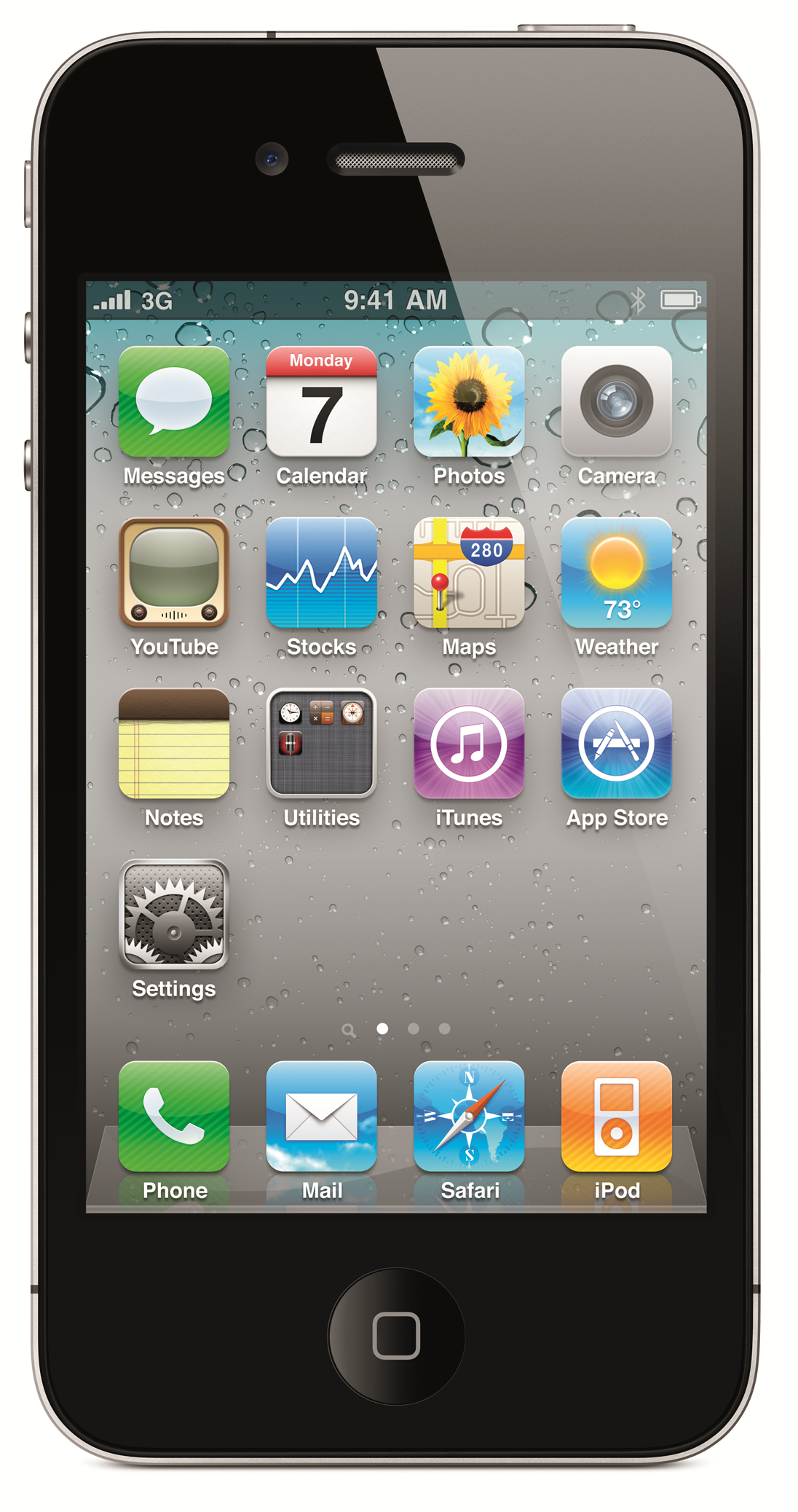 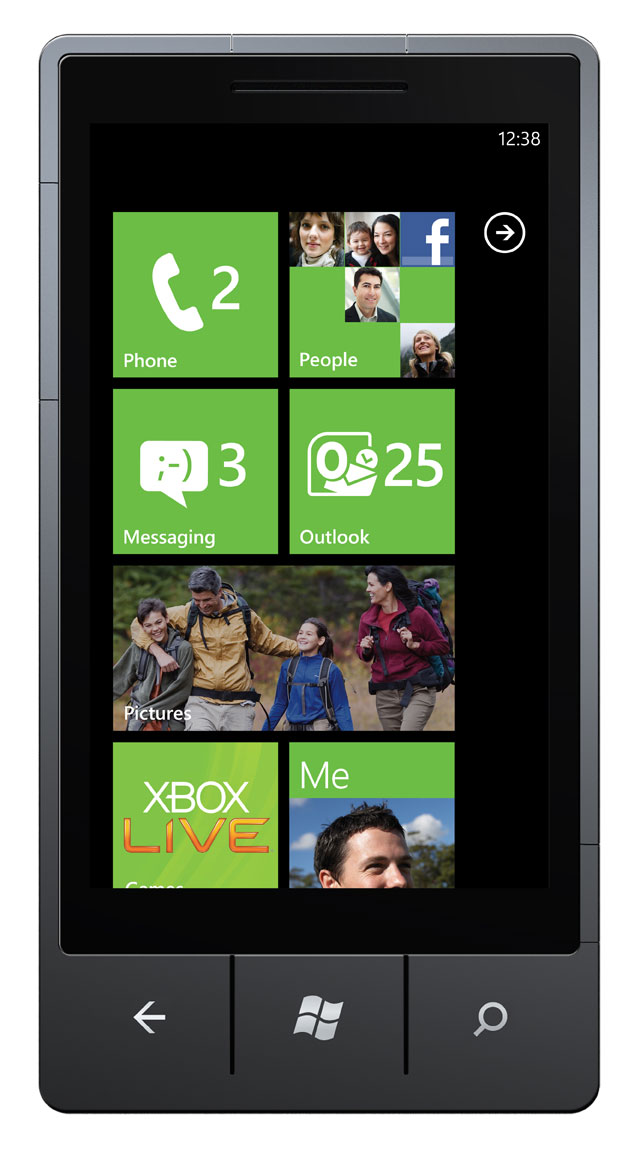 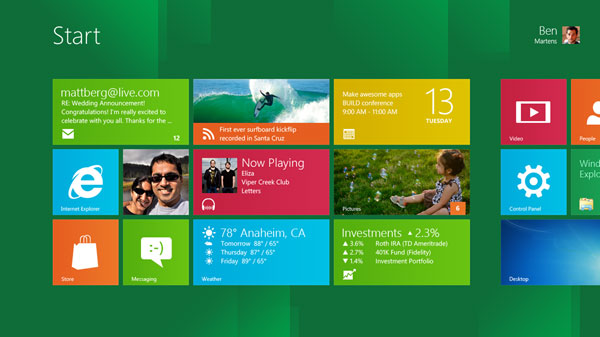 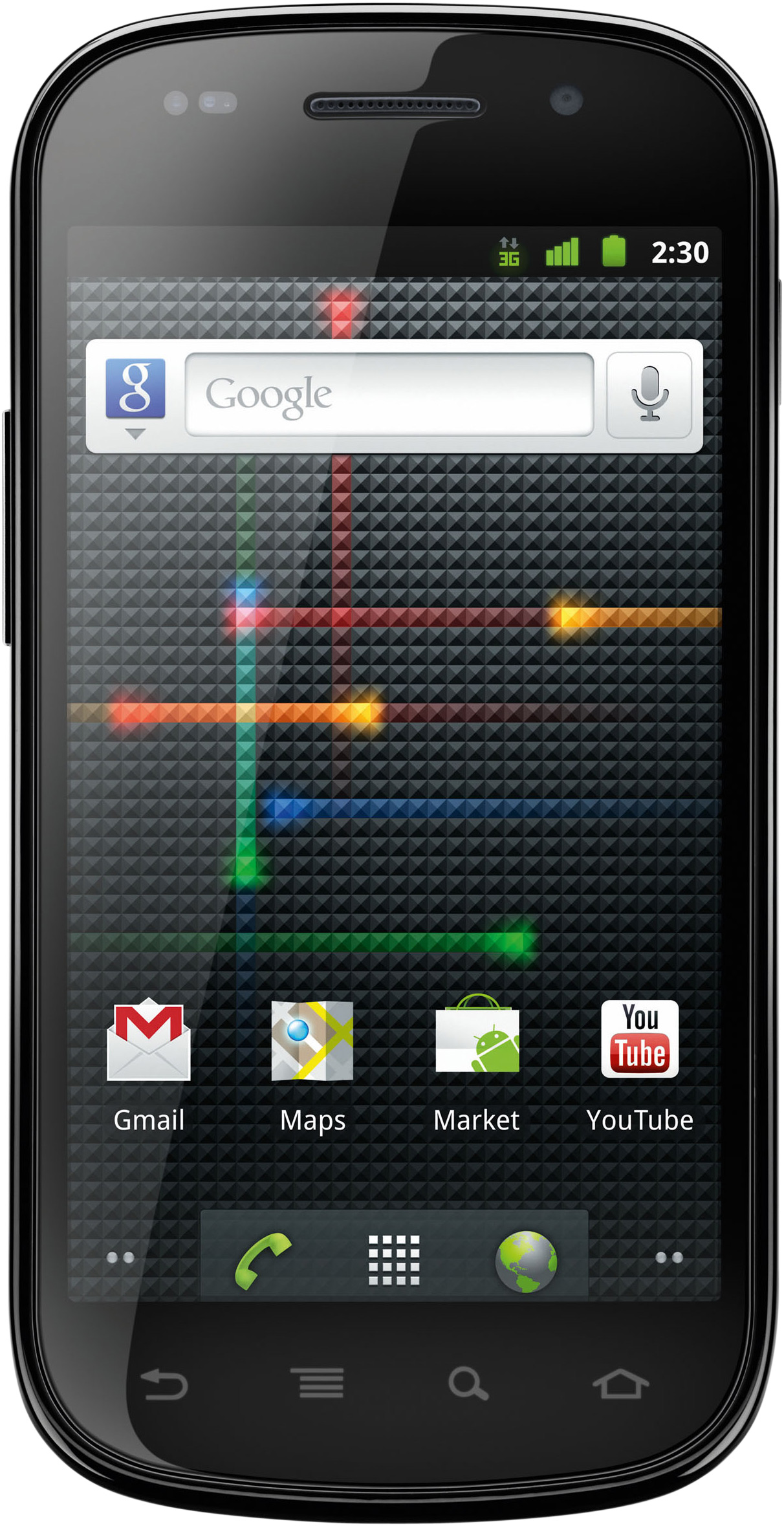 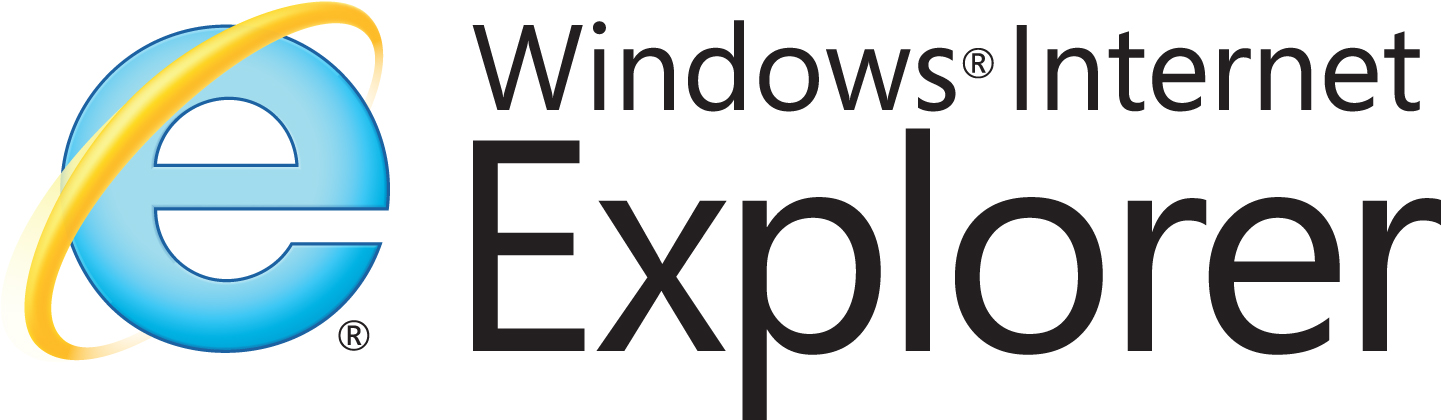 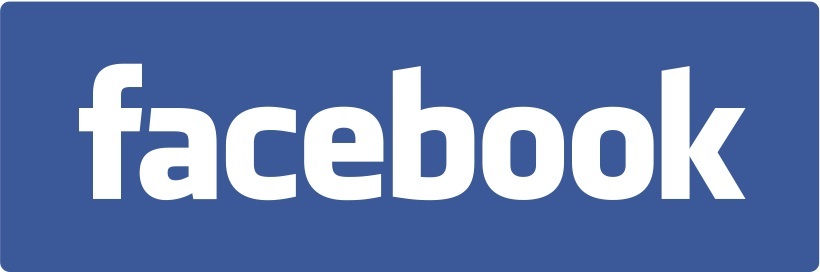 demo…
Tankster
//Architecture
Three Versions of Tankster
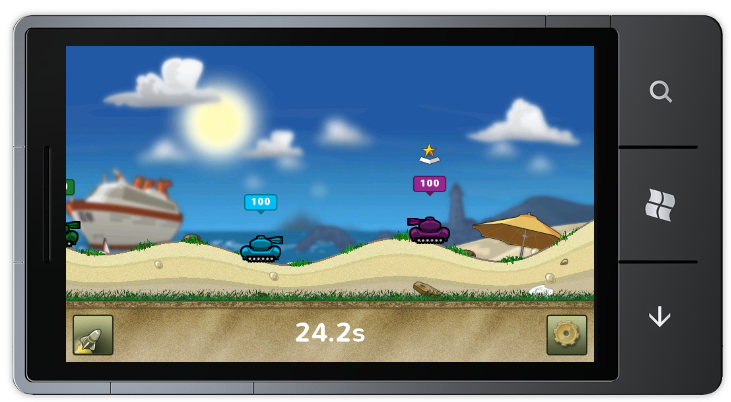 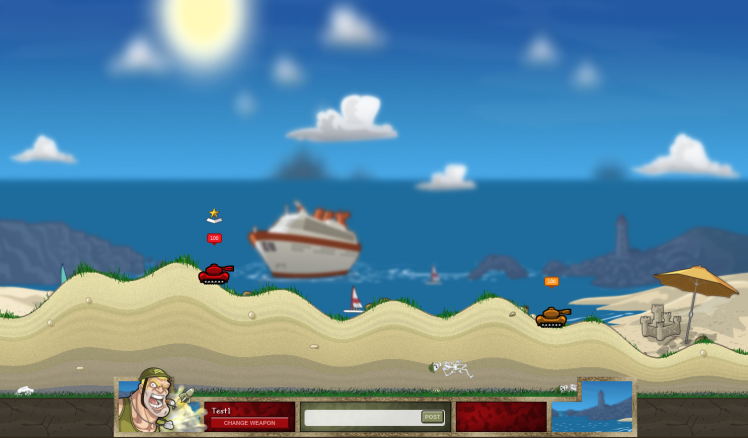 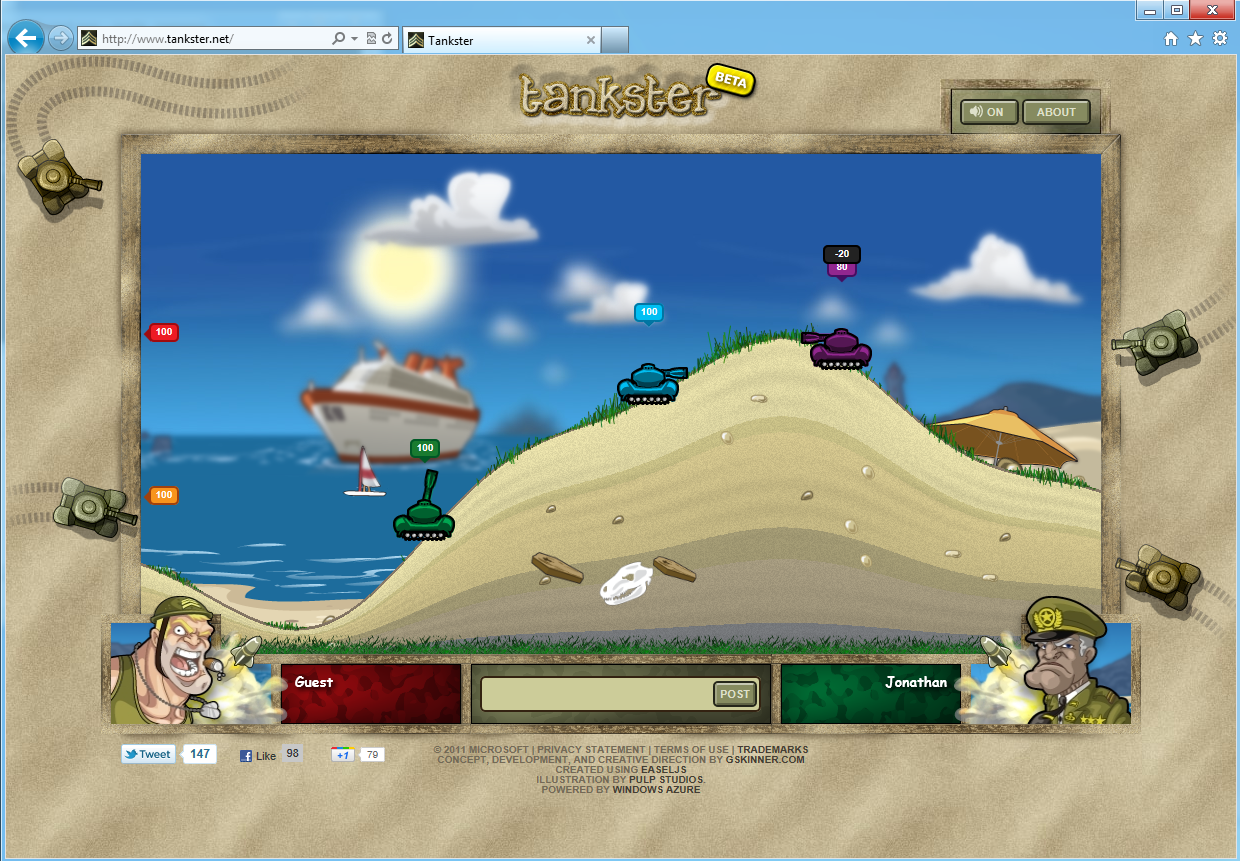 Start A Game
Game Services
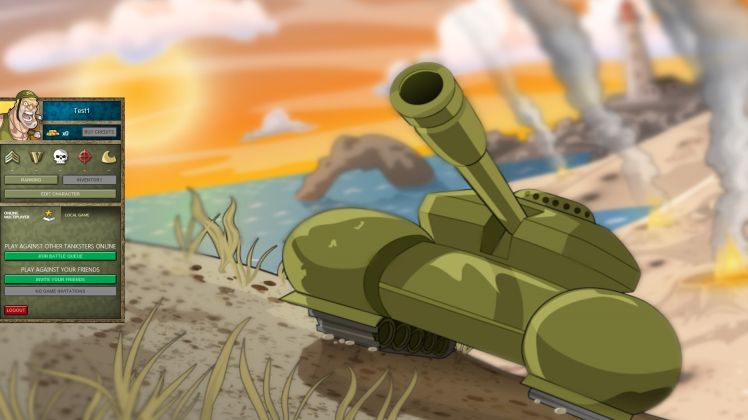 Worker
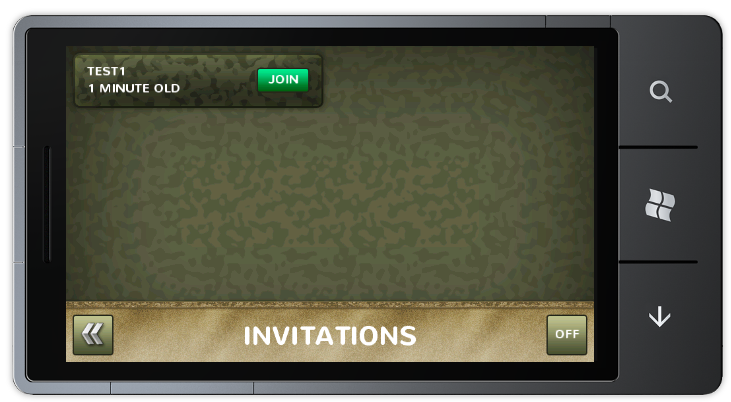 WAZ Storage
Invite to Play
Game Services
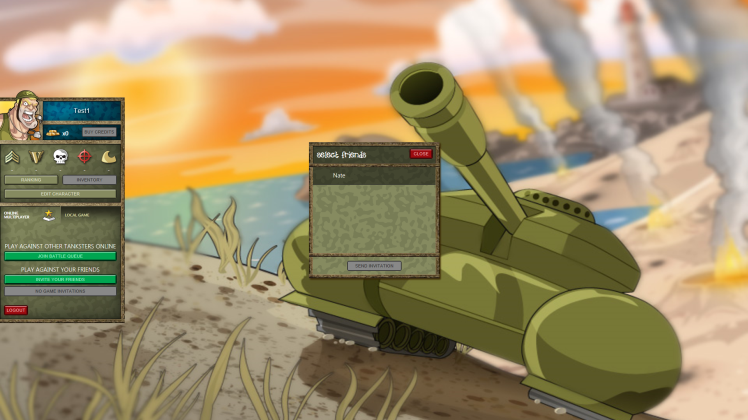 Worker
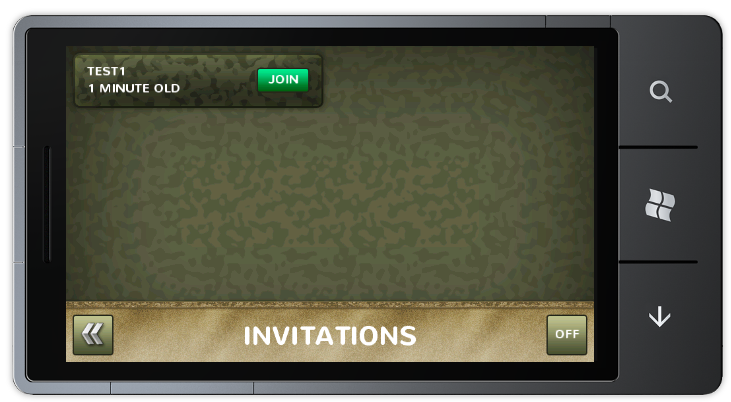 WAZ Storage
Notification Services
Accept a Game Invite
Game Services
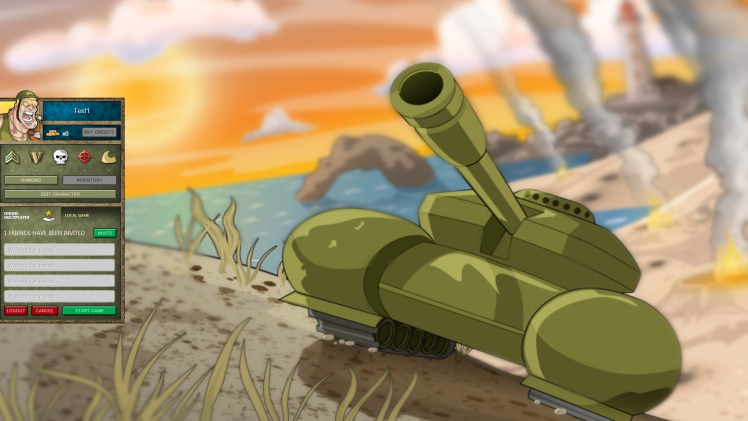 Worker
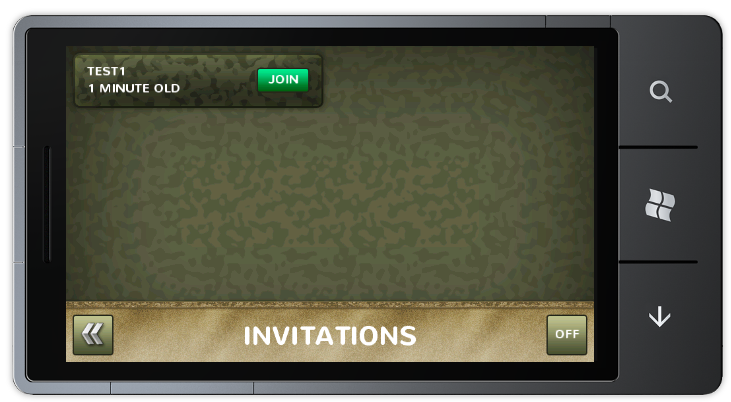 WAZ Storage
Begin Playing a Game
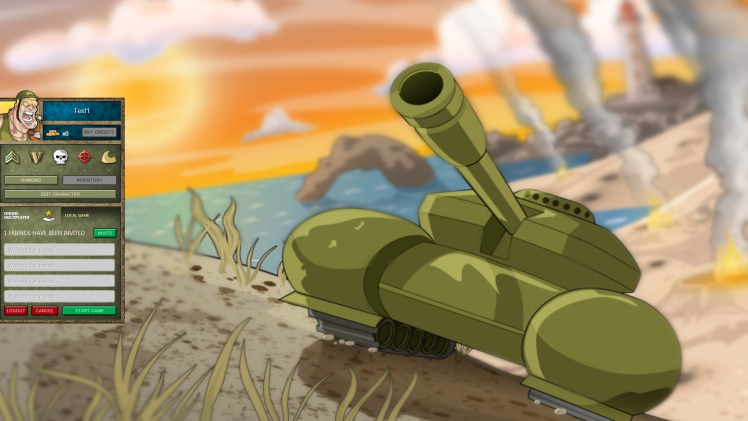 Game Services
Worker
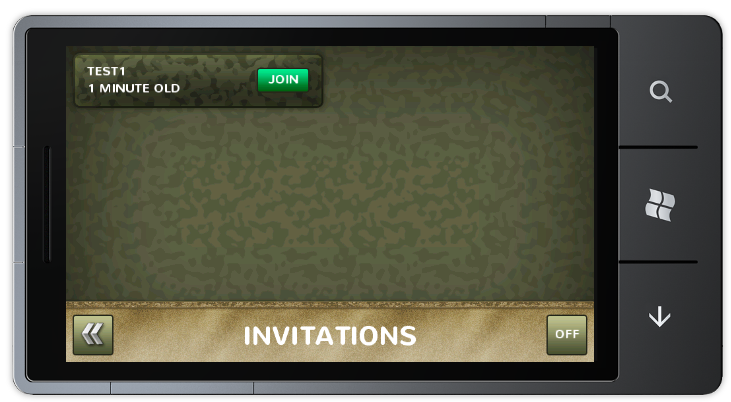 WAZ Storage
Connect to the Socket Server
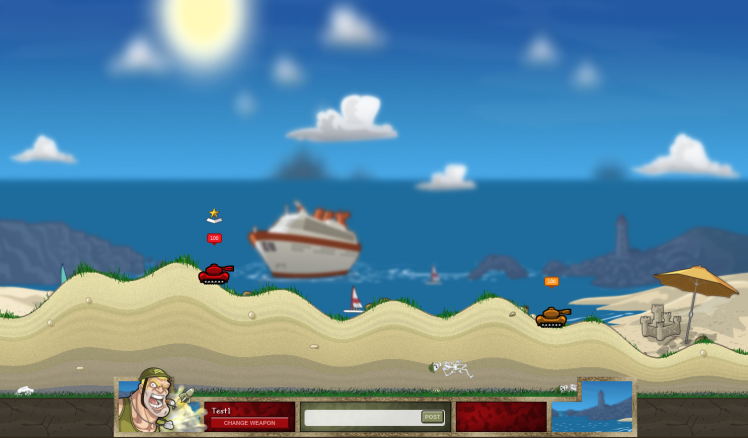 Socket Server
Worker
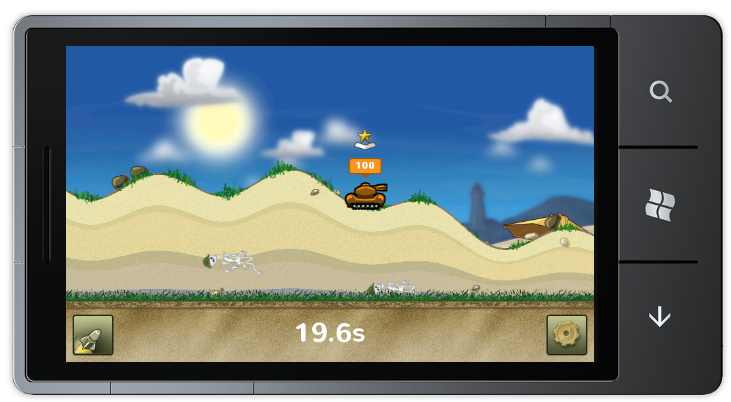 WAZ Storage
Connect to the Socket Server
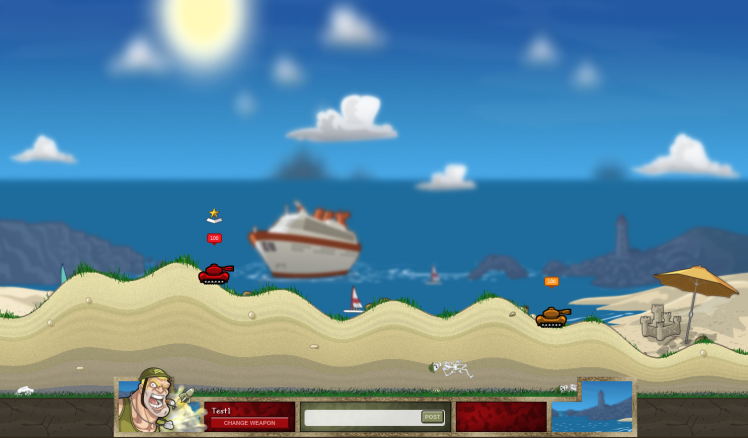 Socket Server
Worker
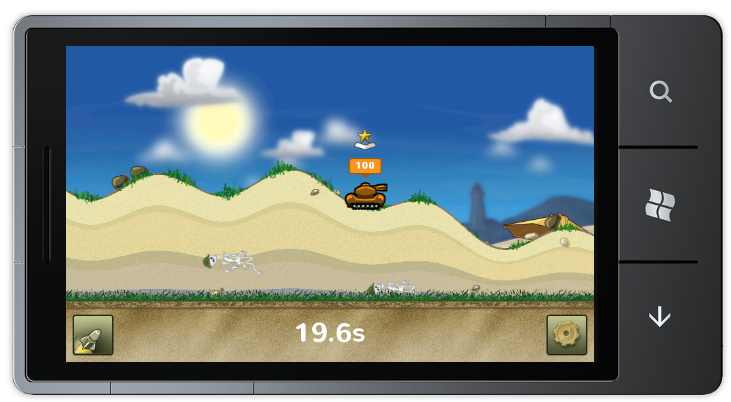 WAZ Storage
Patterns
Command – Query Separation
Reliance on Windows Azure Storage
Queues
Blobs
Rest Services
Sockets + Web Sockets
//Scale
Decoupled Systems
Many Independent Systems
Scale parts not the entire application
Rely on cloud services
Command – Query Separation
Send a command to the web server
Web server enqueues the command’s message
Worker role reads message from queue and acts on message
Architectural Diagram
Game Services
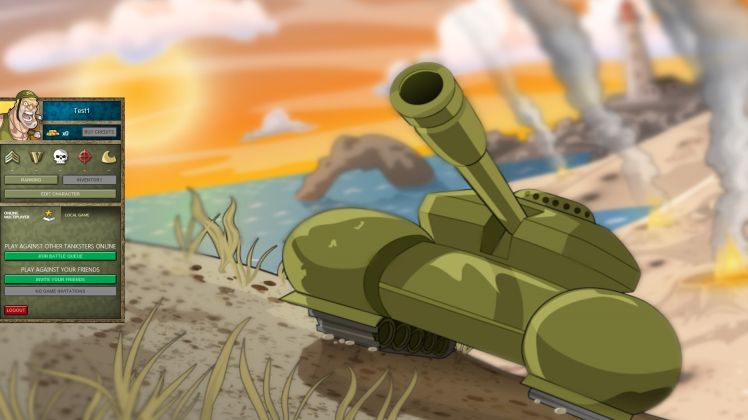 Worker
WAZ Storage
Javascript Start Game
GameService.prototype.startGame = function (queueId, success, error) {
    this.serverInterface.sendAjaxPost(this.apiURL + "game/start/" + queueId, 
    { gameType: "invitation" }, success, error);
};

ServerInterface.prototype.sendAjaxJsonCommand = function (type, url, data, success, error) {
    $.ajax({
        type: type,
        url: url,
        dataType: "json",
        data: data,
        success: success,
        error: (error != null ? error : this.onAjaxPostError)
    });
};
Send Game Command
public HttpResponseMessage SendCommand(GameCommand gameCommand)
{
    var queueClient = account.CreateCloudQueueClient();
    var queue = queueClient.GetQueueReference("gameCommands");
    var serializer = new JavaScriptSerializer();
    var json = serializer.Serialize(gameCommand);
    try
    {
        queue.AddMessage(new CloudQueueMessage(json));
    }
    catch
    {
        return new HttpResponseMessage(HttpStatusCode.InternalServerError, 
		"error sending game command. try again.");
    }
    return new HttpResponseMessage(HttpStatusCode.OK, null);
}
Process Game Command
public void ProcessCommands()
{
    var queueClient = account.CreateCloudQueueClient();
    var queue = queueClient.GetQueueReference("gameCommands");
    while (true)
    {
        var message = queue.GetMessage();
        if (message != null)
        {
            var serializer = new JavaScriptSerializer();
            var gameCommand = serializer.Deserialize<GameCommand>(message.AsString);
            gameCommandService.DoSomething(gameCommand);
        }
    }
}
//Communication
Two Communication Methods
Push Communication
Real-Time
Requires More Compute Instances
More Cost Effective for fast paced games
Push Technology
WebSockets
SignalR
Somewhat limited compatibility on browsers/devices/platforms
Push Communication Architecture
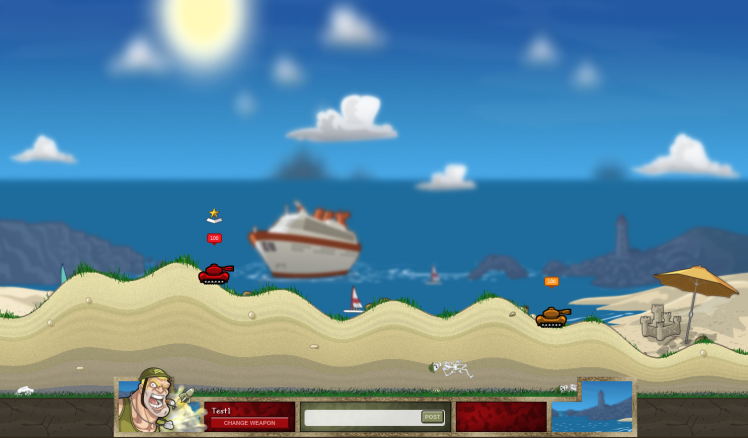 Socket Server
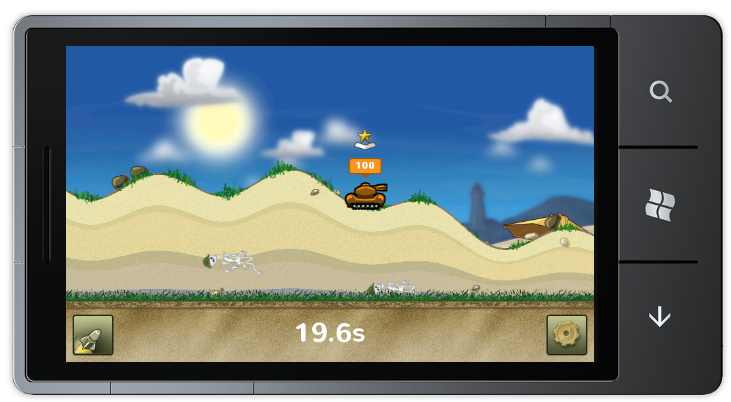 Pull Communication
Slight delay in game commands
Less compute instances
Increased storage costs
More cost effective for slow paced games
Pull Technology
Blob Storage
Http Requests
Compatible on every browser/device/platform
Pull Communication Architecture
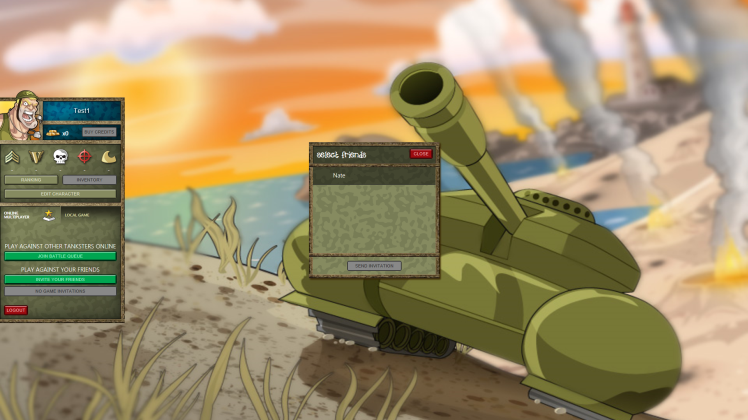 WAZ Storage
Push or Pull?
demo…
Migrating Tankster to Windows 8
HTML5 Web to Windows 8 Metro Style
//Toolkit
What is the Toolkit for Social Games?
Server APIs
Weapons
Gifts
Achievements
User Profiles
Notifications
Real-Time Communication
User Sessions
Leaderboards
Game Play Commands
Generic Server APIs
Additional Resources
Windows Azure Toolkit for Social Games – watgames.codeplex.com
Nathan Totten’s Blog – ntotten.com
Conclustion
Tankster
Patterns of Cloud Connected Games
Data
Scale
Communication
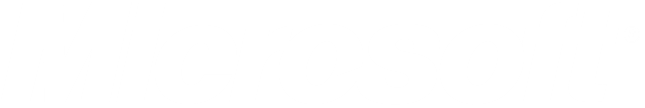 © 2011 Microsoft Corporation. All rights reserved. Microsoft, Windows, Windows Vista and other product names are or may be registered trademarks and/or trademarks in the U.S. and/or other countries.
The information herein is for informational purposes only and represents the current view of Microsoft Corporation as of the date of this presentation.  Because Microsoft must respond to changing market conditions, it should not be interpreted to be a commitment on the part of Microsoft, and Microsoft cannot guarantee the accuracy of any information provided after the date of this presentation.  MICROSOFT MAKES NO WARRANTIES, EXPRESS, IMPLIED OR STATUTORY, AS TO THE INFORMATION IN THIS PRESENTATION.